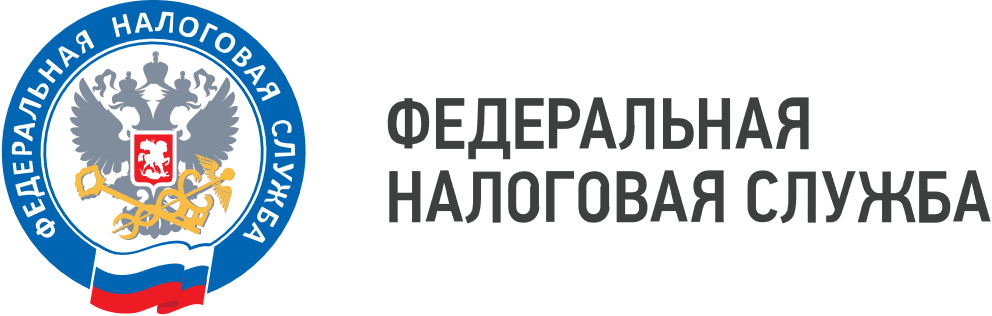 WWW.NALOG.GOV.RU
Подмена трудовых отношений путем заключения гражданско-правовых договоров с самозанятыми
Заключение договоров с самозанятыми в целях подмены трудовых отношений несёт серьёзные риски для работодателя. 
ФНС России в письме от 15 апреля 2022 года № ЕА-4-15/4674 подробно описала признаки подмены трудовых отношений в работе с плательщиками налога на профессиональный доход (НПД).
   Что необходимо учитывать организациям и индивидуальным предпринимателям при взаимодействии с самозанятыми:
1. Проверить регистрацию исполнителя в статусе самозанятого. 
   Информацию о постановке на учет физического лица в качестве плательщика НПД можно получить на официальном сайте ФНС в сервисе «Проверить статус налогоплательщика налога на профессиональный доход (самозанятого)» по ссылке https://npd.nalog.ru/check-status/. 
2. Проверить, не был ли самозанятый штатным сотрудником вашей организации. 
Согласно части 8 пункта 2 статьи 6 Федерального закона от 27.11.2018 № 422-ФЗ «О проведении эксперимента по установлению специального налогового режима «Налог на профессиональный доход» (Закон № 422-ФЗ) организациям и индивидуальным предпринимателям запрещено сотрудничать со своими бывшими работниками, пока не пройдет два года с момента увольнения.
3. Привлекать самозанятых для выполнения отдельных работ. 
   Работа с самозанятыми ведётся более конкретно, заказчик ставит задачу, сроки и оплачивает результат. Компания не может обязать исполнителя делать то, что не предусмотрено гражданско-правовым договором (договором ГПХ).
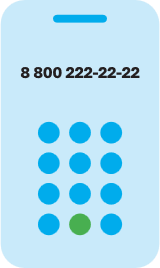 8 (800) 222-22-22
Бесплатный многоканальный телефон контакт-центра ФНС России
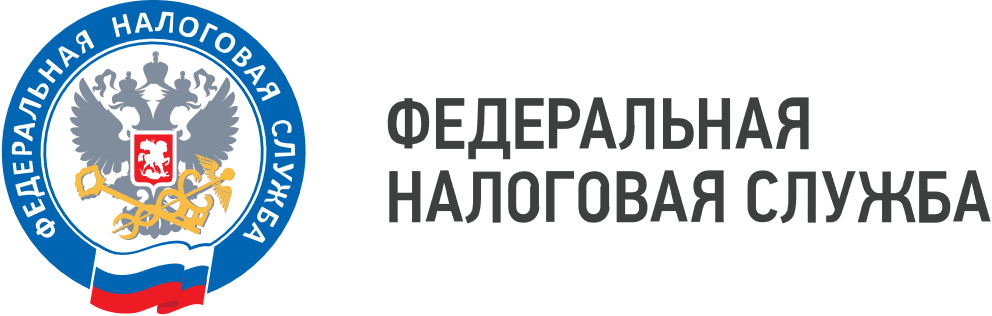 WWW.NALOG.GOV.RU
4. Составить правильный договор. 
   Для сотрудничества с самозанятыми нужно заключить стандартный договор ГПХ. Предметом договора выступает конкретная задача с конечным результатом, после чего заказчик оплачивает работу.
   5. Включить в договор обязанности самозанятого сообщать об утрате статуса и своевременно передавать чек после получения оплаты. 
   Это позволит перенести ответственность за неожиданную утрату исполнителем статуса самозанятого.
   6. Правильно оформлять платежи по договору.
   7. Требовать чек от самозанятого. 
   Чек — обязательный документ при работе в статусе самозанятого. Он подтверждает, что исполнитель получил оплату от заказчика за сделанную работу. В чеках указываются реквизиты, которые в полной мере позволяют идентифицировать оказанные услуги (ч. 6 ст. 14 Закона № 422-ФЗ). На основании этого документа компания может учесть вознаграждение в расходах и доказать, что деньги получены самозанятым, а акт выполненных работ может выступать дополнительным документом, отражающим период или дату оказания услуги, для целей налогового учета расходов покупателя. Если в чеке указаны реквизиты акта выполненных работ, считается, что такой документ в полной мере позволяет идентифицировать услуги, то есть требования закона можно считать выполненными (Постановление Арбитражного суда Волго-Вятского округа от 02.04.2024 по делу № А31-6083/2022).
   8. Контролировать состояние чеков. 
   В мобильном приложении «Мой налог» есть функция аннулирования чеков. Некоторые исполнители злоупотребляют данной функцией и аннулируют чеки для уклонения от уплаты налогов. Компании могут проверять актуальный статус чека по ID.
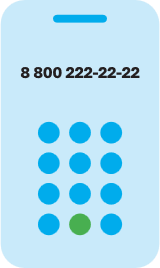 8 (800) 222-22-22
Бесплатный многоканальный телефон контакт-центра ФНС России
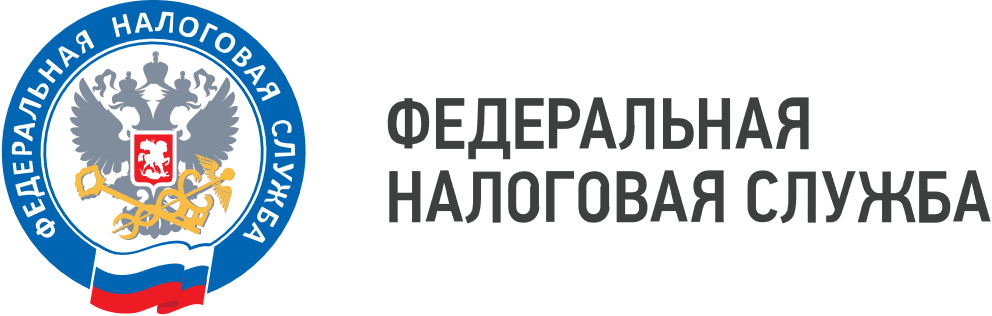 WWW.NALOG.GOV.RU
9. Наладить удаленную работу (по возможности). 
   Если самозанятые инфраструктурно зависимы от заказчика (пользуются чужими ПК, работают в офисе и т.д.), то у налогового органа возникнут вопросы.
   Итак, чтобы понять, существует ли риск переквалификации отношений в трудовые, с учётом судебной практики, организациям и индивидуальным предпринимателям следует проанализировать условия заключённых с физическими лицами договоров ГПХ. 
   Претензии к работодателям могут предъявить не только налоговые органы и Государственная инспекция труда, но и сами физические лица, которые могут быть заинтересованы в том, чтобы договор был признан трудовым. В этом случае с работодателя будут взысканы денежные средства в счёт оплаты отпуска, возмещения морального вреда, а также в качестве страховых взносов для обеспечения пенсионных прав работника.
   Поэтому налоговая служба призывает руководителей организаций и индивидуальных предпринимателей исключить подмену фактических трудовых отношений и заключать гражданско-правовые договоры только с реальными плательщиками НПД.
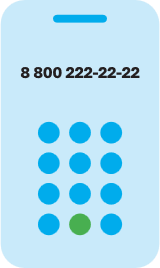 8 (800) 222-22-22
Бесплатный многоканальный телефон контакт-центра ФНС России